Merrimack Valley Renewal Fund Advisory Committee__________________________November 3, 2021
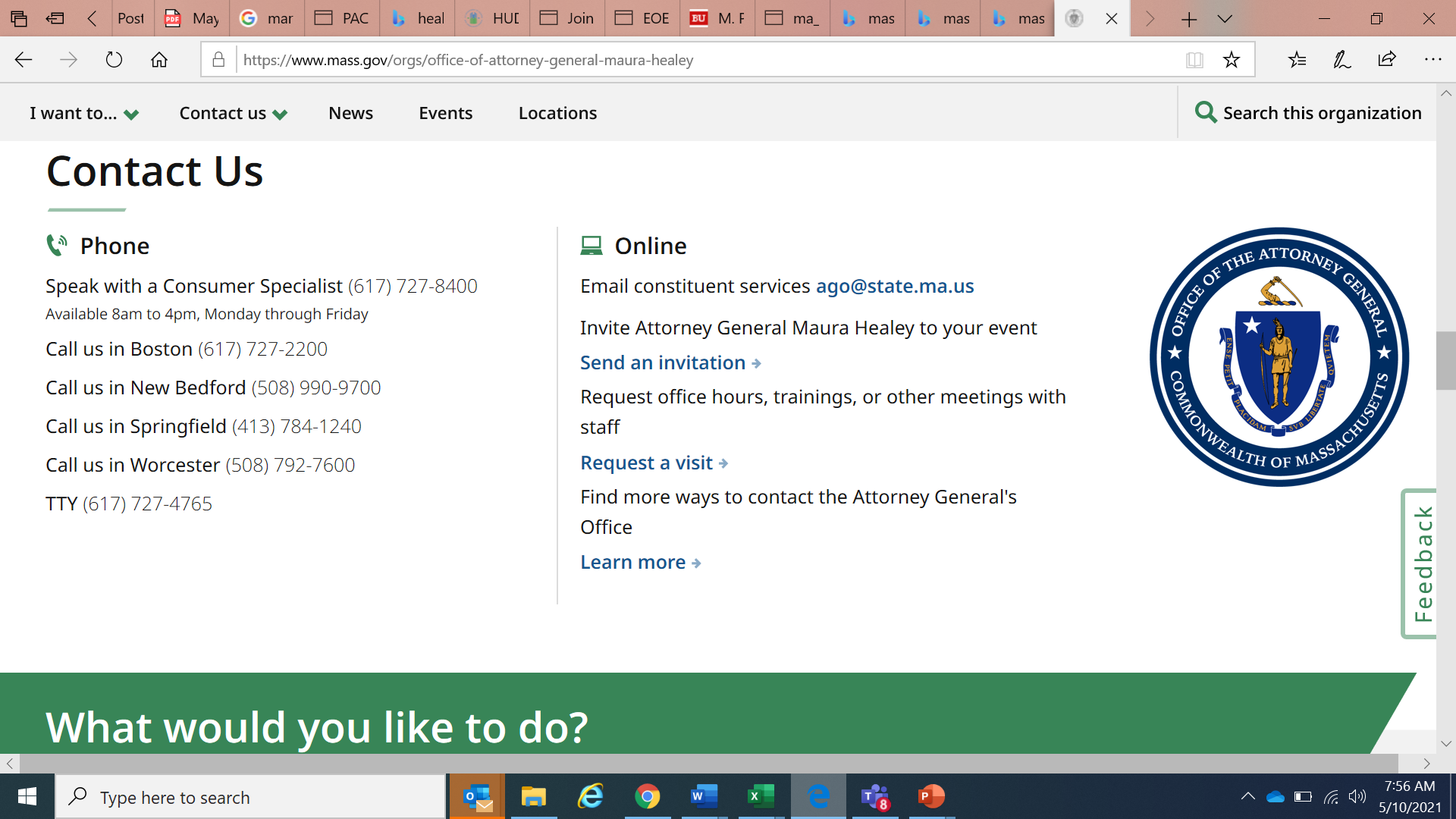 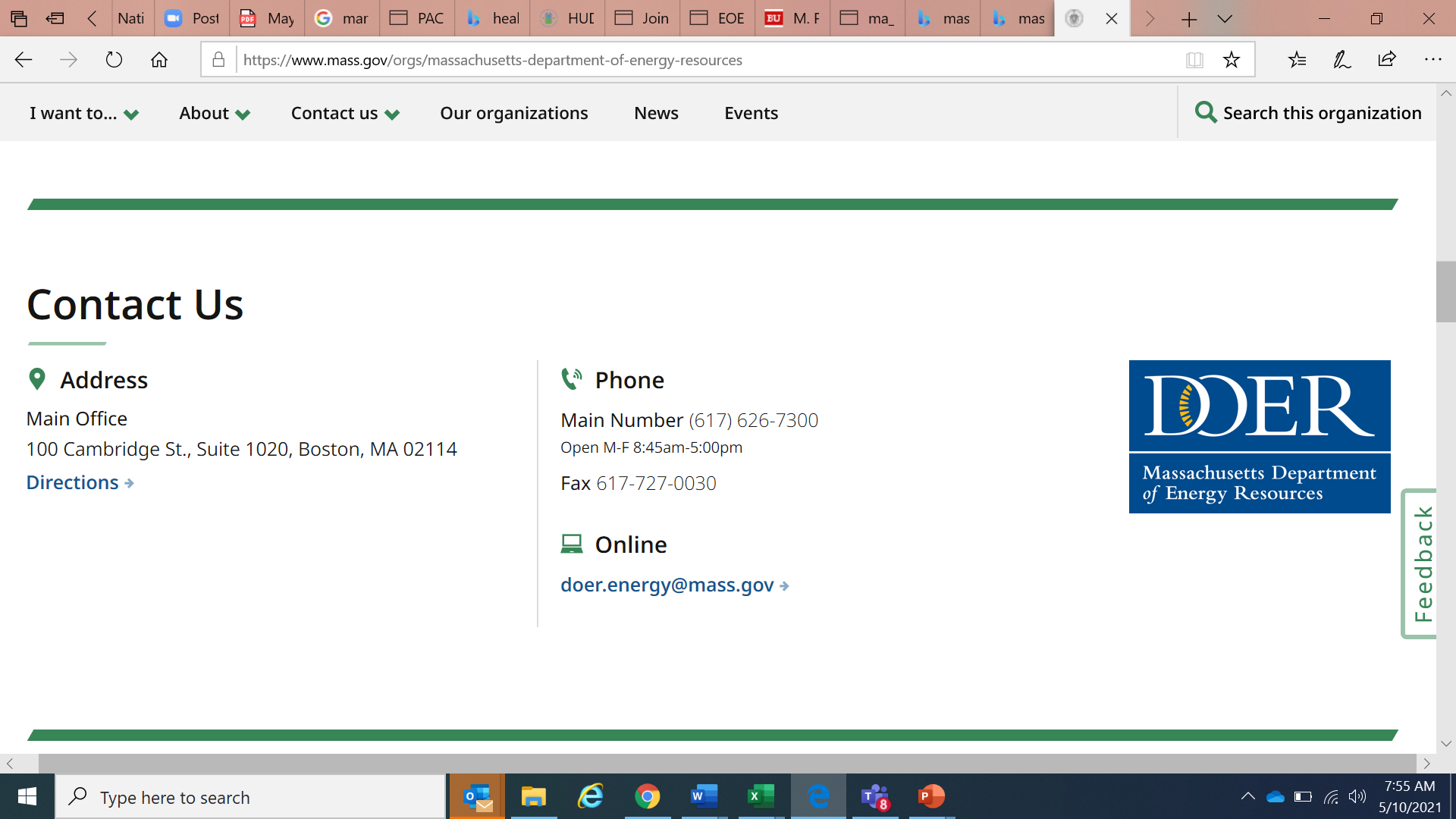 Agenda
Community Outreach
2022-2024 EE plan Updates
Low and Moderate Income (LMI) Program
Geothermal Microgrid
[Speaker Notes: Background and Program to date: 
Merrimack Valley Renewal Fund spending categories
Overall Renewal Program Goals
Building Excellence Program]
Merrimack Valley Project
October 9, 2021
Requests
more frequent updates
Publish Advisory Committee meeting notes
Revise and re-release the survey

We Are Lawrence
November 1, 2021

Survey
Simplified language and mechanics
New platforms for disseminating (i.e. distribute hard copies)

Information through the Advisory Committee
Community Meetings
[Speaker Notes: So, this is an overall overview of what we're thinking of as the elements of the LMI program, and I'll go into each of them in a moment. In general, we envision this program as providing a lot of support for program participants, including outreach through local organizations, assistance with navigating the program, project management, and technical assistance--with all of those things being available in Spanish. 

The program will also provide funding to homeowners and landlords to remove or mitigate what we call barriers in order to facilitate energy efficiency improvements. The program will also provide funding to supplement Mass Save incentives, or to go beyond what is currently  incentivized  by Mass Save. We're also thinking that there may be a need for additional or enhanced financing. And finally we want the program to utilize and otherwise benefit local contractors. 


Provide funding for “barrier mitigation”—i.e., repairs and upgrades needed in order to implement energy efficiency 
Examples:   knob and tube testing or removal, asbestos or vermiculite removal, roof repairs and other necessary housing upgrades, and upgrading electrical panels. 
Utilize existing program infrastructures to deliver incentives for EE and barrier mitigation where possible
Examples:  LEAN/Mass Save or DOER-funded programs
Leverage existing LEAN/Mass Save incentives and provide additional incentives for energy efficiency (weatherization and electrification) where needed
Examples:  additional incentives for certain weatherization strategies (e.g. spray foam insulation, advanced air sealing techniques) or electrification technologies (e.g., VRF technology, heat pumps in gas-heated homes)]
What prevents you from accessing the free or low-cost energy efficiency programs?  
What could be done to improve your household utility use and lower your energy bills? 
The DOER and the AGO have $21 million to spend on a program that helps some  residents make energy improvements to their homes.  Below is a list of things this program could do for residents.  Choose the two most important actions.
DOER and the AGO want to make sure that the program supports residents who participate in the program. Choose the two most important ways to help residents.
Survey Language
[Speaker Notes: So, this is an overall overview of what we're thinking of as the elements of the LMI program, and I'll go into each of them in a moment. In general, we envision this program as providing a lot of support for program participants, including outreach through local organizations, assistance with navigating the program, project management, and technical assistance--with all of those things being available in Spanish. 

The program will also provide funding to homeowners and landlords to remove or mitigate what we call barriers in order to facilitate energy efficiency improvements. The program will also provide funding to supplement Mass Save incentives, or to go beyond what is currently  incentivized  by Mass Save. We're also thinking that there may be a need for additional or enhanced financing. And finally we want the program to utilize and otherwise benefit local contractors. 


Provide funding for “barrier mitigation”—i.e., repairs and upgrades needed in order to implement energy efficiency 
Examples:   knob and tube testing or removal, asbestos or vermiculite removal, roof repairs and other necessary housing upgrades, and upgrading electrical panels. 
Utilize existing program infrastructures to deliver incentives for EE and barrier mitigation where possible
Examples:  LEAN/Mass Save or DOER-funded programs
Leverage existing LEAN/Mass Save incentives and provide additional incentives for energy efficiency (weatherization and electrification) where needed
Examples:  additional incentives for certain weatherization strategies (e.g. spray foam insulation, advanced air sealing techniques) or electrification technologies (e.g., VRF technology, heat pumps in gas-heated homes)]
2022-2024 Energy Efficiency Plan
High Level Priorities—GHG reductions from electrification; equity; workforce development
GHG/electrification commitments include:
$800M investment in electrification for Residential, low income, C&I sector
Includes new incentives for switching from gas HVAC to heat pumps
$639M investment in weatherization (supports future electrification)
Commitment to launch Deep Energy Retrofit offering for affordable multi-family and commercial buildings launching in 2022
Commitment to all-electric new construction offerings in 2022 for Residential and C&I
Continuing successful Passive House support for mutli-family
[Speaker Notes: Background and Program to date: 
Merrimack Valley Renewal Fund spending categories
Overall Renewal Program Goals
Building Excellence Program]
2022-2024 Energy Efficiency Plan
Equity commitments include:
Community partnerships, including 
$6M for municipal and community partnerships to increase participation by underserved groups
38 EJ Municipalities, including Lawrence,  chosen for targeted partnerships, increased investments, and increased benefits
Moderate Income: enhanced incentives for Wx, including pre-weatherization barriers, and HVAC systems including heat pumps; streamlined income verification
Renters/Landlords: 100% weatherization incentive for renters that pay their own heating bills
Small Business: Commitment to 2,100 small business weatherization projects, including targeted efforts to host Main Streets events in EJ neighborhoods
[Speaker Notes: Background and Program to date: 
Merrimack Valley Renewal Fund spending categories
Overall Renewal Program Goals
Building Excellence Program]
Key program components:
Community-driven outreach 
Program assistance/project management
Incentives to supplement or "go beyond" Mass Save, including for barrier mitigation and heat pumps 
Local contractors
Program Opportunity Notice (PON) Drafted
Next Step: Close coordination with Mass Save to maximize funding, avoid customer confusion
LMI  Program Update
[Speaker Notes: Provide funding for “barrier mitigation”—i.e., repairs and upgrades needed in order to implement energy efficiency 
Examples:   knob and tube testing or removal, asbestos or vermiculite removal, roof repairs and other necessary housing upgrades, and upgrading electrical panels. 
Utilize existing program infrastructures to deliver incentives for EE and barrier mitigation where possible
Examples:  LEAN/Mass Save or DOER-funded programs
Leverage existing LEAN/Mass Save incentives and provide additional incentives for energy efficiency (weatherization and electrification) where needed
Examples:  additional incentives for certain weatherization strategies (e.g. spray foam insulation, advanced air sealing techniques) or electrification technologies (e.g., VRF technology, heat pumps in gas-heated homes)]
District geothermal system to deploy ground source heat pumps 
Infrastructure in the street, service lines into each building
Serve multiple buildings
Seek multi-use buildings
Include low-income customers

Site Proposals
Demonstrate geologic conditions, ground water levels, surface topography, etc.
Location of buildings and proximity to one another
Tenant’s energy requirements

Design/Construction 
Common well field location
Boreholes placement
Heat pumps for each building
Geothermal Microgrid
[Speaker Notes: So, this is an overall overview of what we're thinking of as the elements of the LMI program, and I'll go into each of them in a moment. In general, we envision this program as providing a lot of support for program participants, including outreach through local organizations, assistance with navigating the program, project management, and technical assistance--with all of those things being available in Spanish. 

The program will also provide funding to homeowners and landlords to remove or mitigate what we call barriers in order to facilitate energy efficiency improvements. The program will also provide funding to supplement Mass Save incentives, or to go beyond what is currently  incentivized  by Mass Save. We're also thinking that there may be a need for additional or enhanced financing. And finally we want the program to utilize and otherwise benefit local contractors. 


Provide funding for “barrier mitigation”—i.e., repairs and upgrades needed in order to implement energy efficiency 
Examples:   knob and tube testing or removal, asbestos or vermiculite removal, roof repairs and other necessary housing upgrades, and upgrading electrical panels. 
Utilize existing program infrastructures to deliver incentives for EE and barrier mitigation where possible
Examples:  LEAN/Mass Save or DOER-funded programs
Leverage existing LEAN/Mass Save incentives and provide additional incentives for energy efficiency (weatherization and electrification) where needed
Examples:  additional incentives for certain weatherization strategies (e.g. spray foam insulation, advanced air sealing techniques) or electrification technologies (e.g., VRF technology, heat pumps in gas-heated homes)]
Two-staged procurement

Phase 1: Site Selection
Publicly accessible forum


Phase 2 procurement will require design specific to the site selected from Phase 1


Engineering Consultant to review design/construction proposals in Phase 2
Geothermal Procurement Process
Next Meeting: December 1st
[Speaker Notes: Position--

DOER has posted the Clean Energy Program and Outreach Manager within the Energy Efficiency Division.
 
This new role will manage programs and stakeholder outreach in connection with the Merrimack Valley Renewal Fund, which was set up in response to the Columbia Gas explosions in Lawrence, Andover, and North Andover. DOER is seeking an individual with interest in community-driven outreach and program design who will conduct targeted outreach to residents, public housing authorities, subsidized affordable housing developments, and businesses of Andover, North Andover, and Lawrence. Candidates who speak Spanish and have familiarity with community organizations in the Merrimack Valley are encouraged to apply.
 
Please share with your networks


Building Excellence Grant Program--
2 applications rec'd so far
If asked: 1 application is a large affordable housing development in Lawrence. We just received the other application on July 1 and haven't had time to review it yet so don't have any info to share.

Municipal grants:
We've had an initial conversation w North Andover and are in the process of scheduling conversations with Lawrence and Andover

Background on Bldg Excellence if needed:
$5 million Grant funding for relatively large, complex projects that:
Maximize energy efficiency, electrification, and/or clean energy (barrier funding may be provided)
Demonstrate long-term commitment to providing affordable housing, 3 year rent stabilization
Provide local workforce development opportunities
Go “above & beyond” or leverage available Mass Save or other energy program incentives
Not provided: Program assistance/project management, technical assistance, or contractor connections 
Rolling Application due dates – quarterly
Round #1 due April 27—1 application received
Round #2 due July 1—1 application received
Round #3 due October 1]